DANI KRUHAOOS 19                                           2021./2022.
Jasmina Bregović Furdi, prof. spec. i reh. ped.
U ŠKOLI SMO OBILJEŽILI DANE KRUHA
MARLJIVO SMO UČILI I RADILI:
KRUH
KLIPIĆI
KROASAN
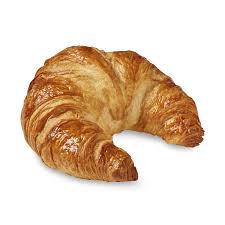 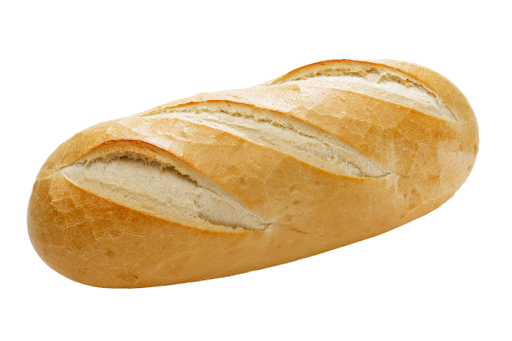 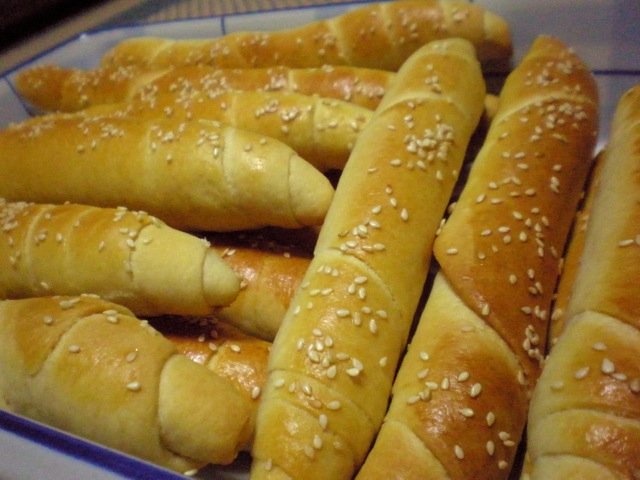 BRAŠNO
PEKAR
MLIJEKO
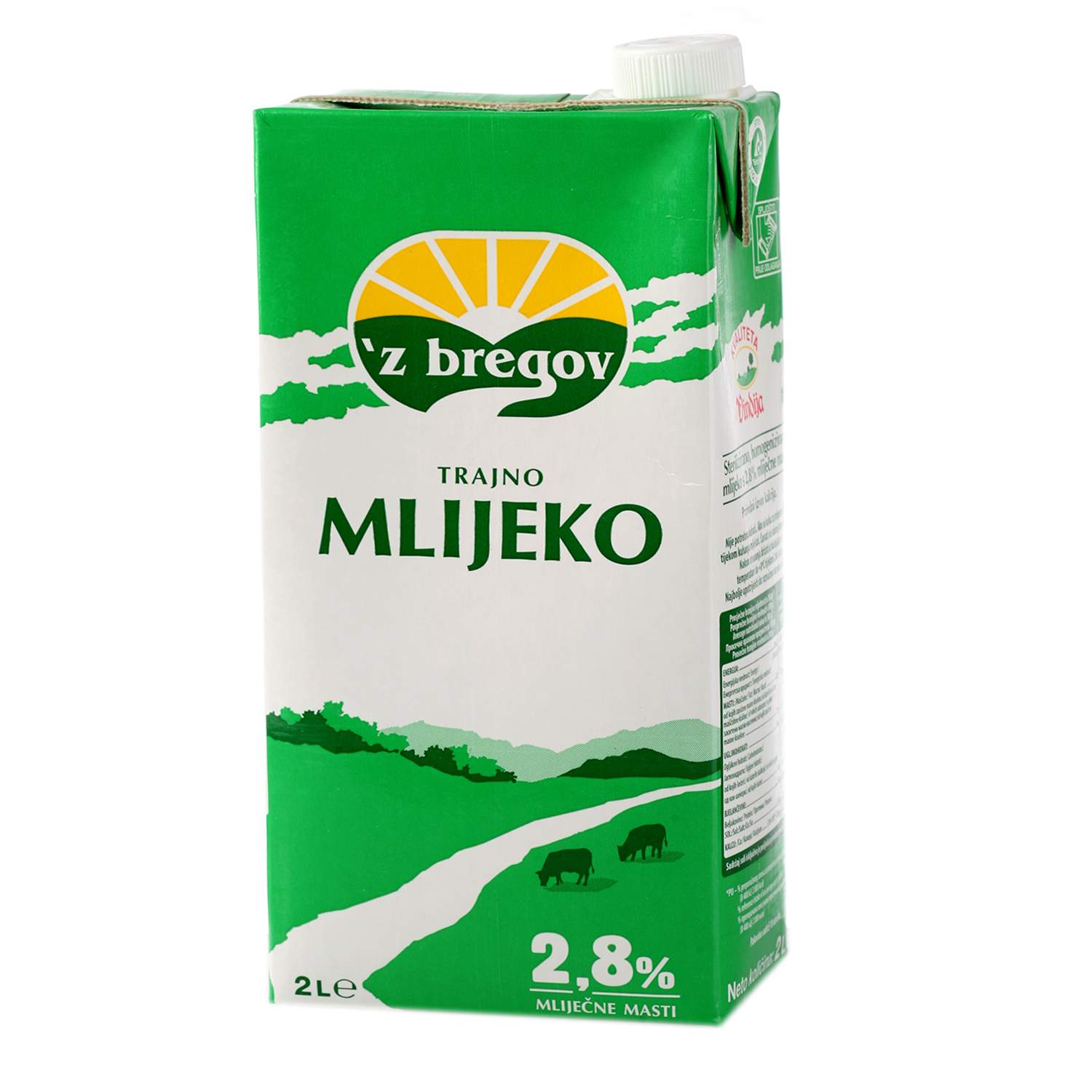 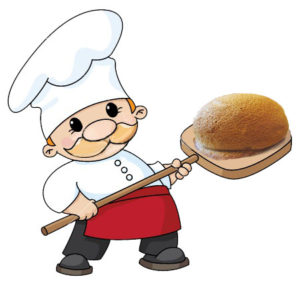 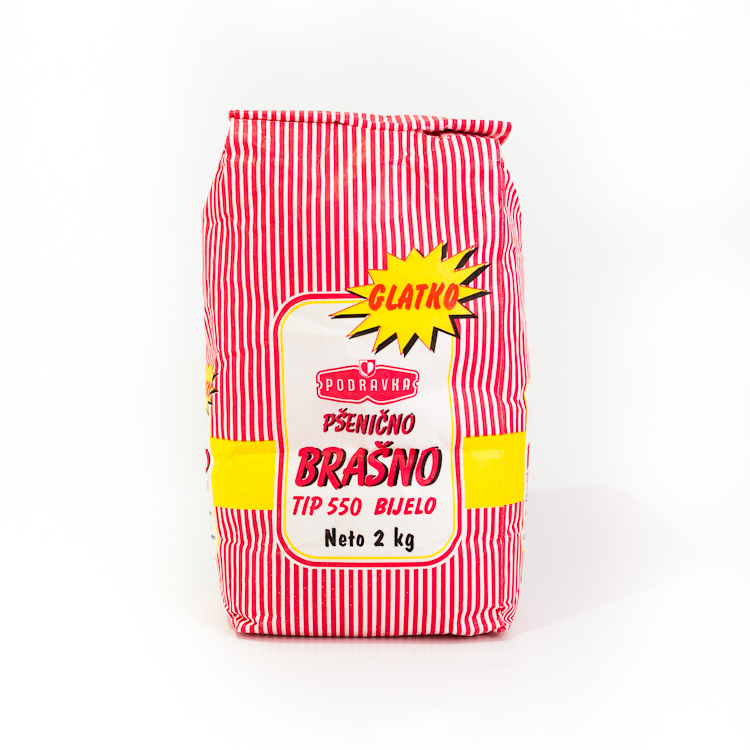 ZABAVLJALI SMO SE UZ PJESMU:https://www.youtube.com/watch?v=H2TfLMr7W0E
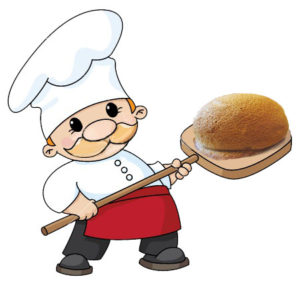 A ONDA SMO KRENULI NA POSAO:PROČITALI SMO RECEPT
KLIPIĆI OD BUČINOG BRAŠNA
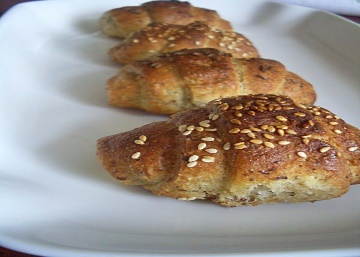 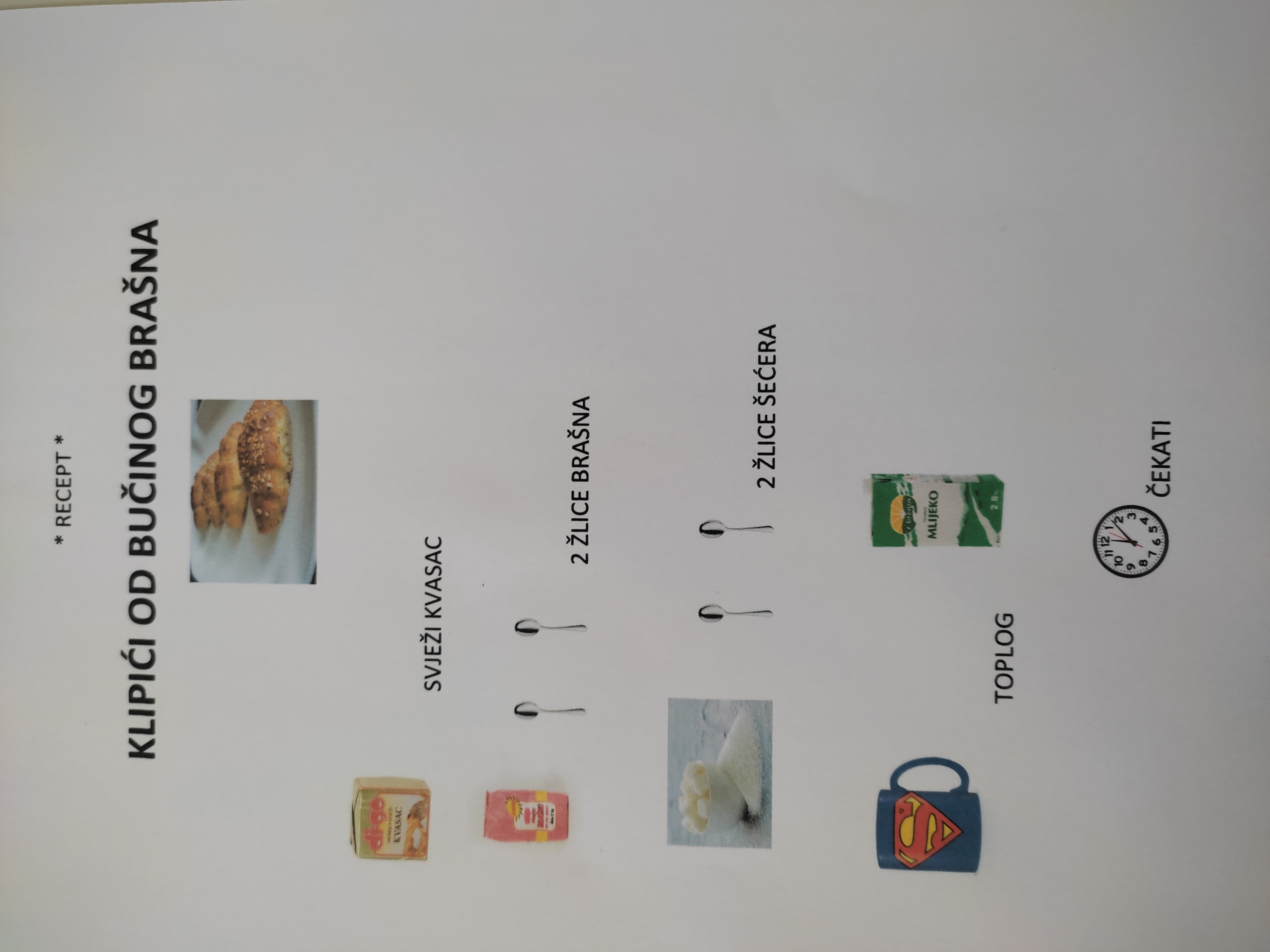 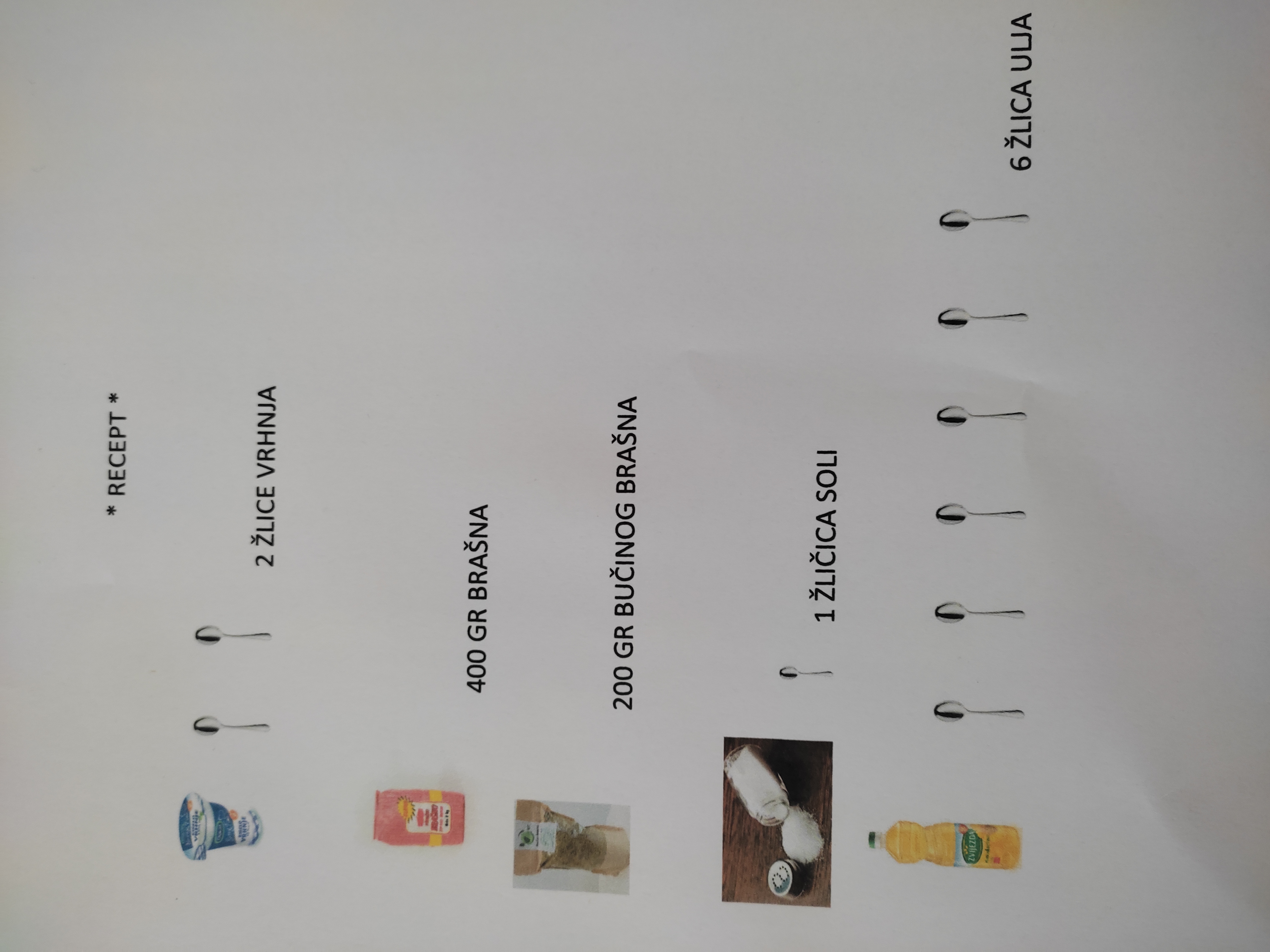 OPRALI SMO RUKE I KRENULI U IZRADU KLIPIĆA:
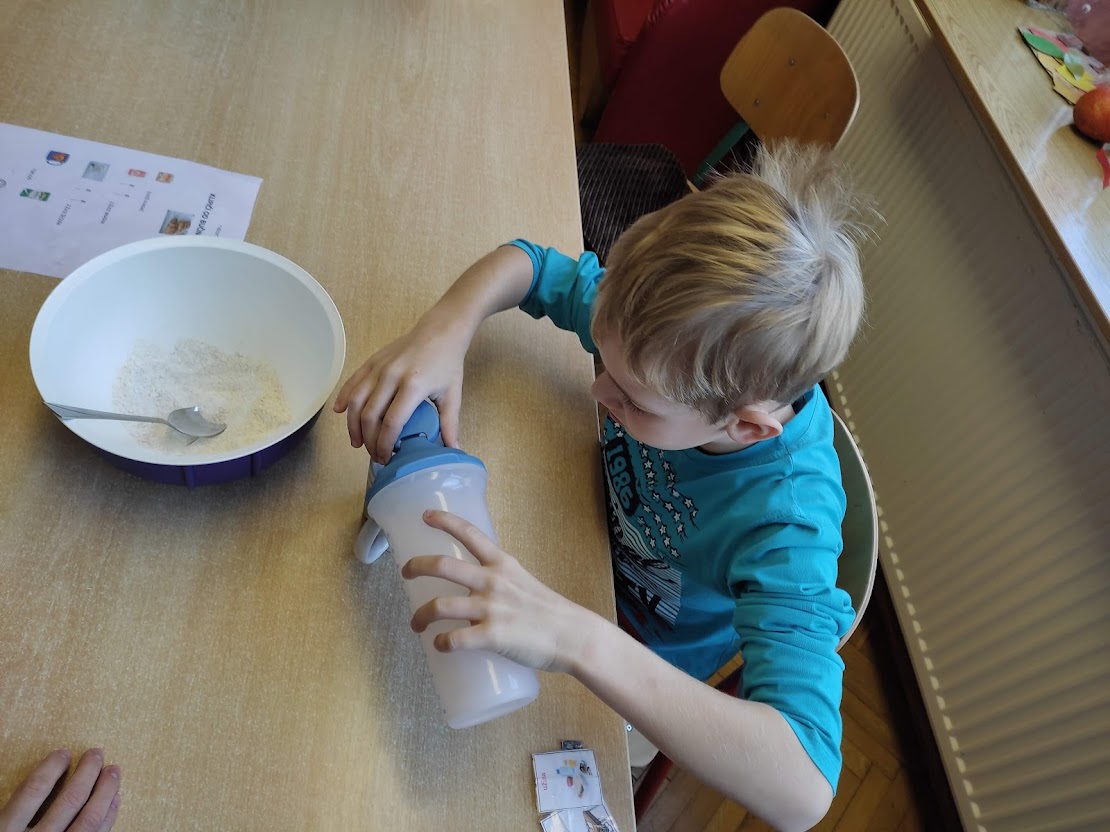 JAKO SMO BILI MARLJIVI
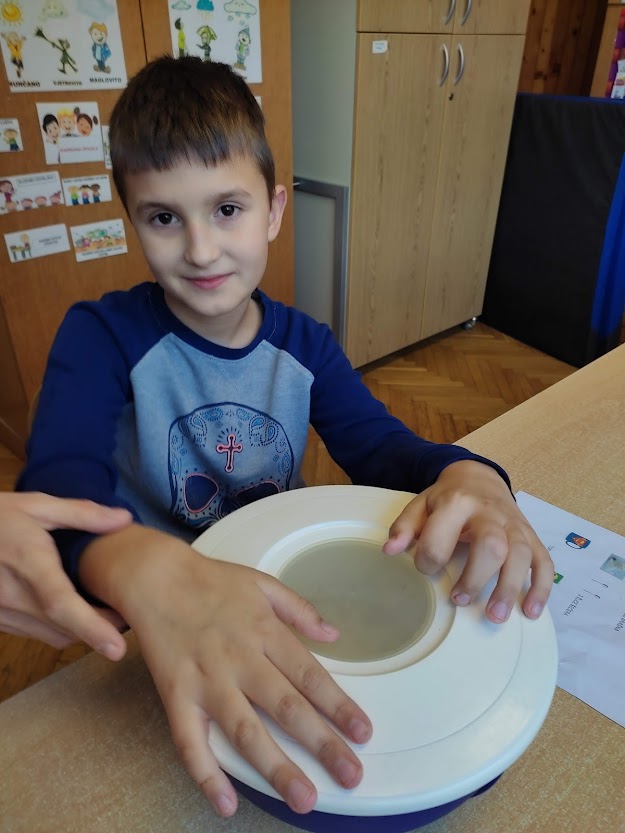 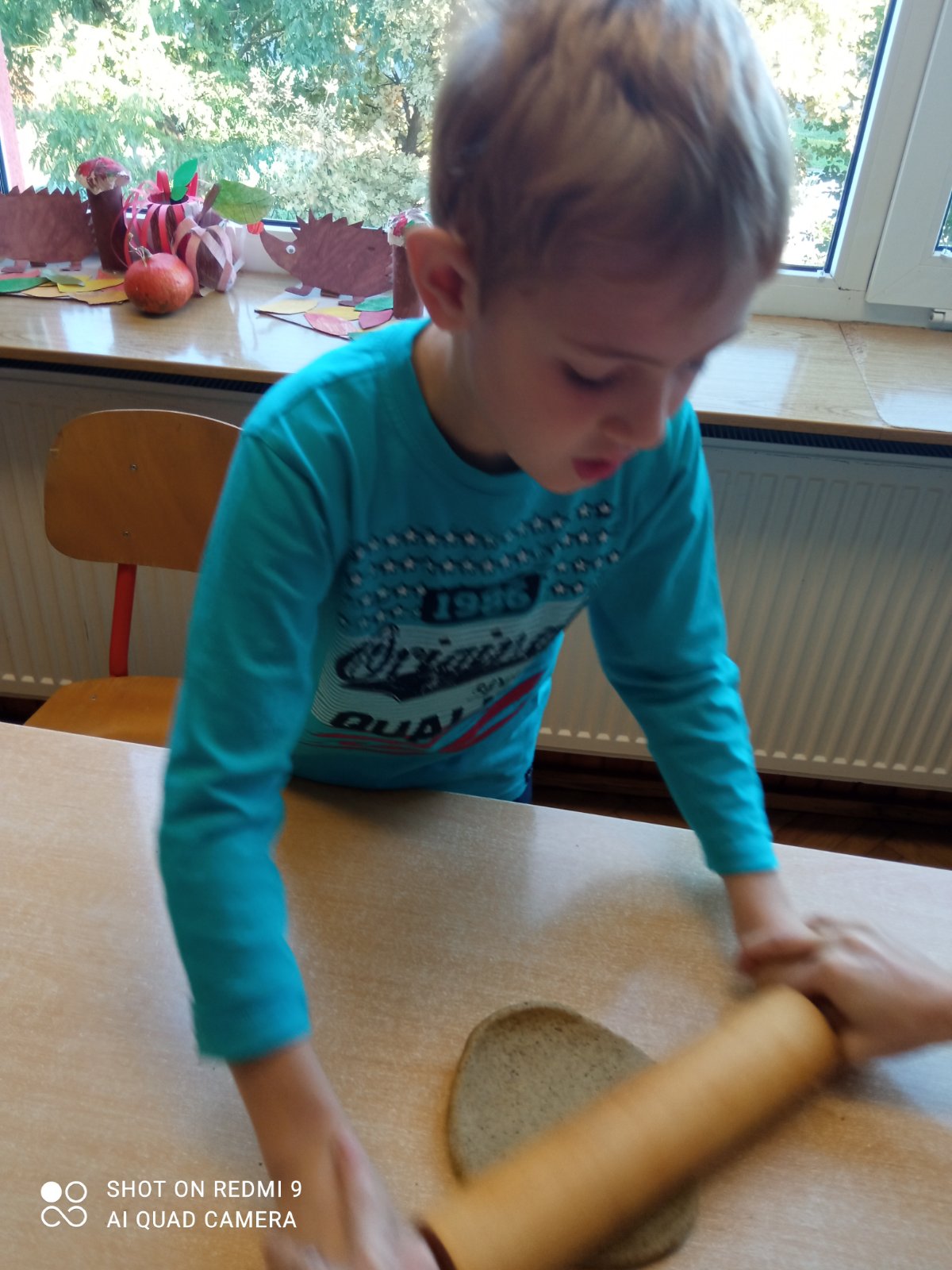 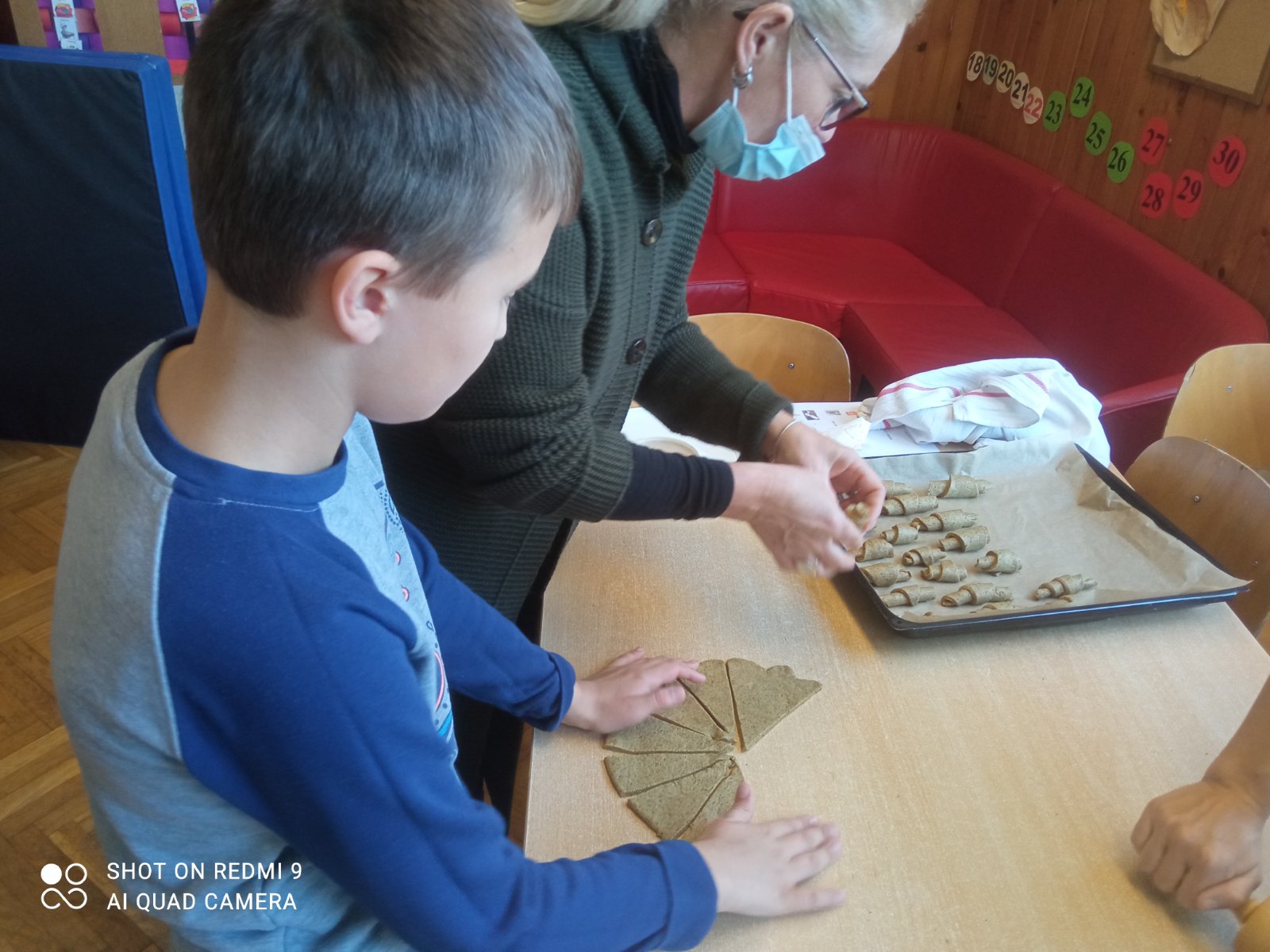 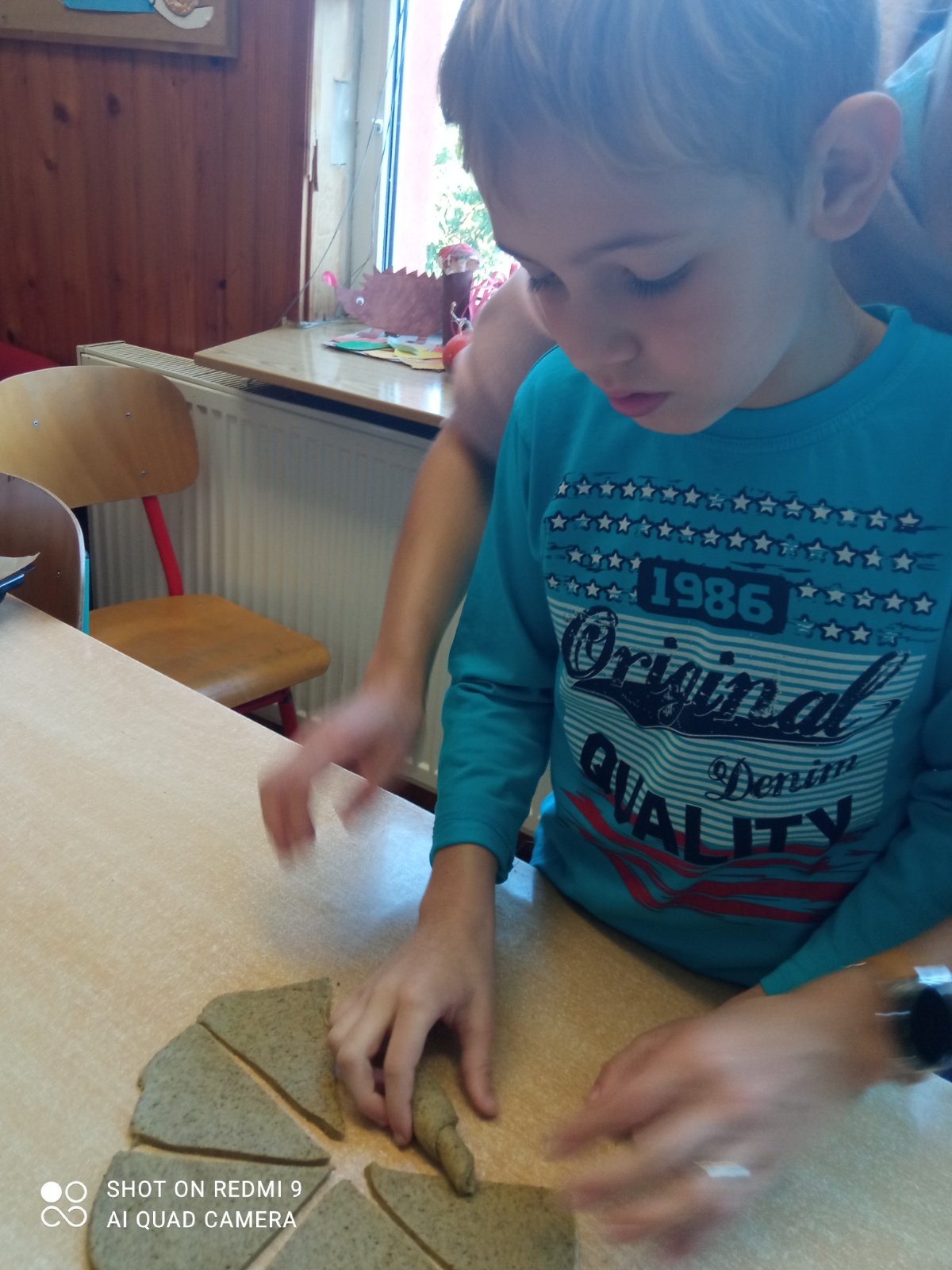 A ONDA SMO NAŠE KLIPIĆE POKAZALI I OSTALIM UČENICIMA U ŠKOLI 
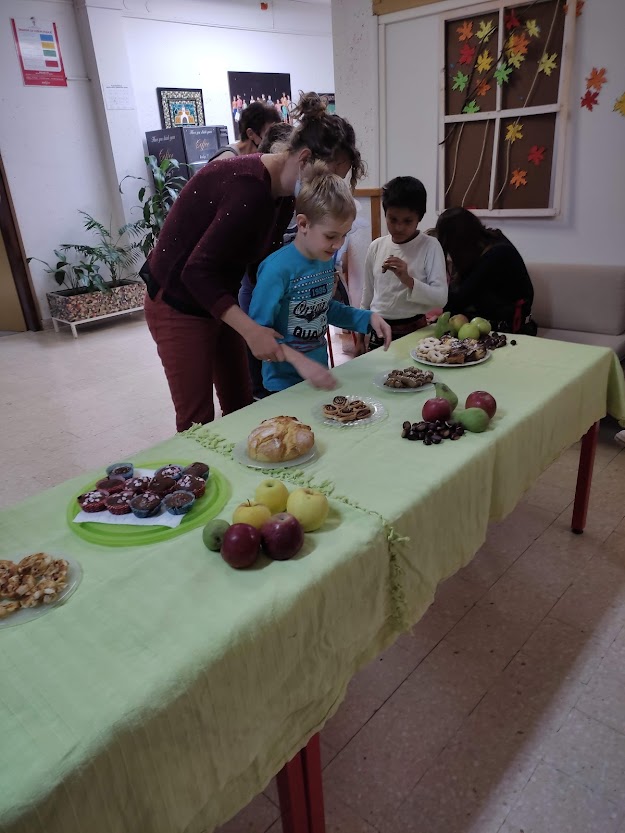